Goodmorning everyone Het Verenigd Koninkrijk
Sam,flor,viktor,lennert.s
Schild Het Verenigd Koninkrijk
Dieren
bulldog
Monster Loch Ness
Francis Bacon, schilder
monumenten
Beroemde mensen
Lang leven Elizabeth
Jack the ripper
Boy george
Sherlock Holmes
Taxi’s
De bekende taxi’s
muziek
Doedelzak
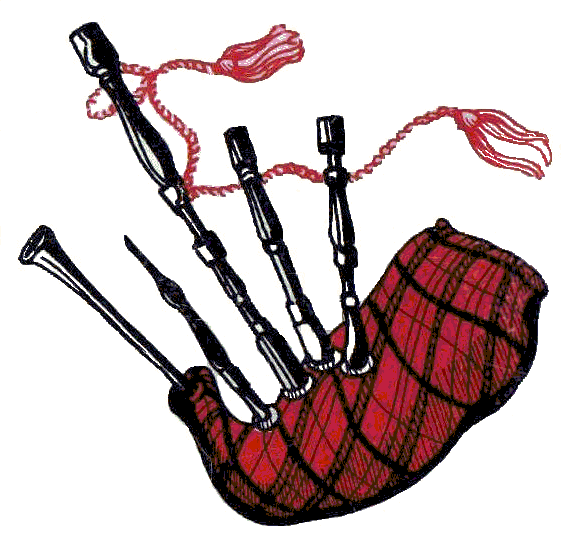 Films
Peter Pan
Typische Verenigd Koninkrijkse dingen
Telefooncel
Underground
zepellin
Engelse boot uit WOI
dubbeldekker
Cambridge
Winkels
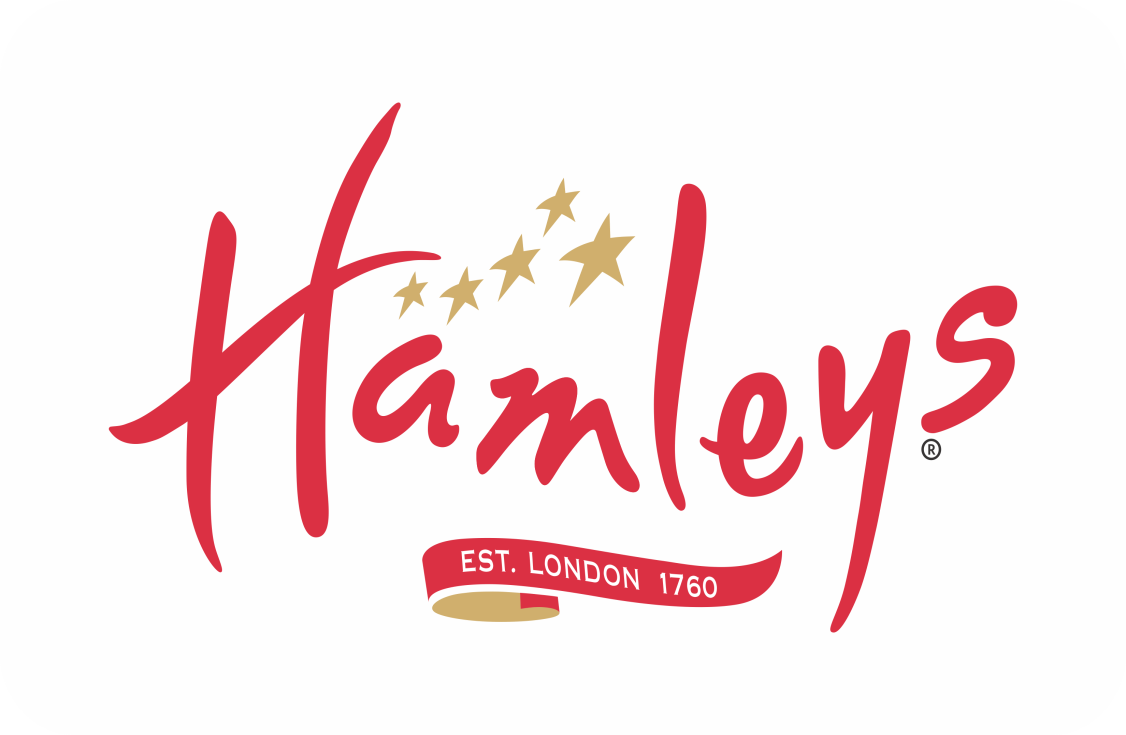 Andere informatie
De pest…!
We laten geen foto’s want het is te vies!!!
Klooster
(Informatie zeggen we wel)
De Britse pond
Pond symbool
Dank u voor u aandachtNog vragen?